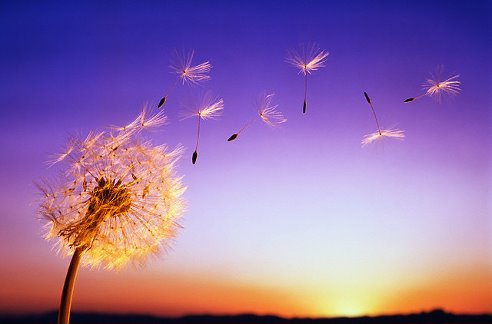 Загадки, песенки, потешки, небылицы.
Речевая  разминка
РИ – РУ – РЮ – РЯ – РЕ  - 
О-ПА-ЛИ  ЛИС-ТЬЯ  В  СЕН-ТЯБ-РЕ
             МА – МУ – МЫ – МО – МЯ –   
   ЕСТЬ   ИГРУШКИ  У  МЕ-НЯ
ВИЧ – РЫК – МАК – ТОК – БАК –      
 ЧИ-ТА-Ю  Я  НЕ  ПРОС-ТО  ТАК
АК – ОК – ИК – КА – УК –НА  ЛИСТ  УСЕЛ-СЯ  МАЙ- СКИЙ  ЖУК
СКОРОГОВОРКА
Лошадь ела сало,       А мужик – овес.
  Лошадь села в сани,
  А мужик повез.
[Speaker Notes: Лошадь ела сало,
А мужик – овес.
Лошадь села в сани,
А мужик повез.]
Сравнение  сказок «Теремок»    и   «Рукавичка»
Начало сказки
Герои: мышка, лягушка, заяц, лиса.
Название жилища
Конец сказки
Пословицы: В тесноте, да не в обиде. Согласие крепче  каменных стен.
Герои: мышка, лягушка, заяц, лиса, волк, кабан, медведь.

Не учись разрушать, а учись строить.
«Что за прелесть эти сказки! Каждая есть поэма!»                    А.С. Пушкин
Красна девица грустна…
Ей не нравится весна,
Ей на солнце тяжко,
Слезы льет бедняжка.
Угадай русскую народную сказку
Ждали маму с молоком, а пустили волка в дом.
Кем же были эти маленькие дети?
Как называется сказка?
Уплетая калачи, ехал парень на печи.
Прокатился по деревне и женился на царевне.
У Алёнушки-сестрицы унесли братишку птицы. Высоко они летят, далеко они глядят.
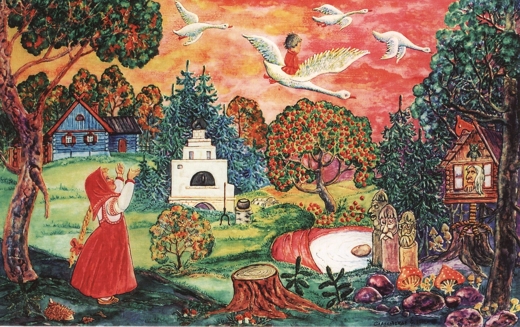 Русские загадки
Зимой много ест,
Летом много спит,
Тепло тёплое, крови нет
Сесть на неё – сядешь, а не везёт
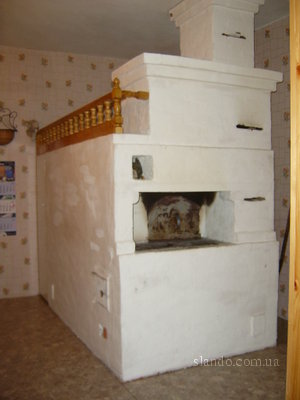 На стене висит, болтается,
Всяк за него хватается
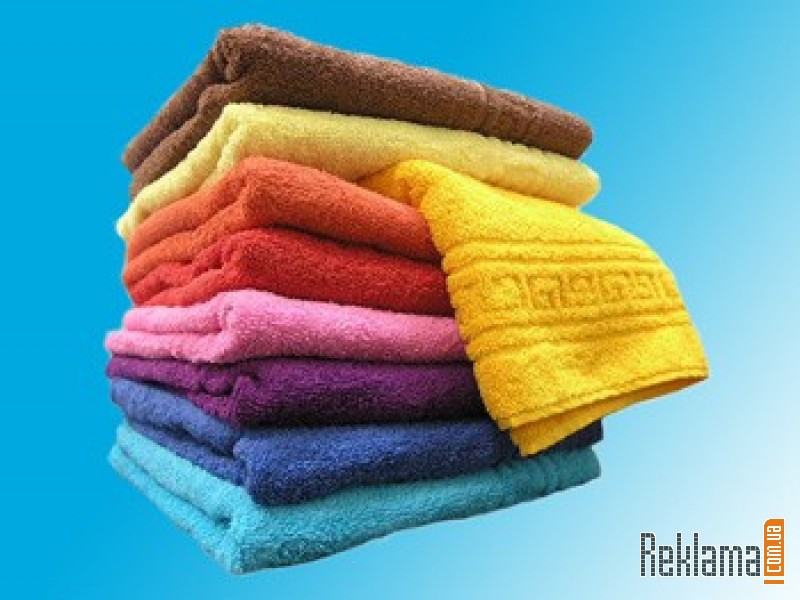 Четыре брата по одной дороге бегут, а друг друга не догонят
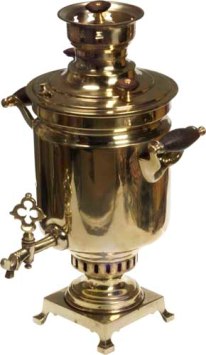 У носатого у Фоки постоянно руки в боки. Фока воду кипятит и, как зеркало, блестит
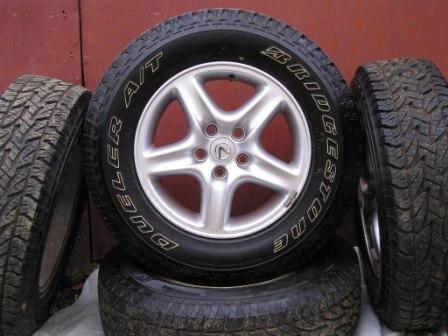 Много дружных ребят на одном столбе сидят. Как начнут они резвиться – только пыль вокруг клубится.
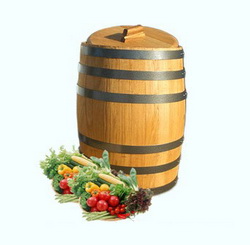 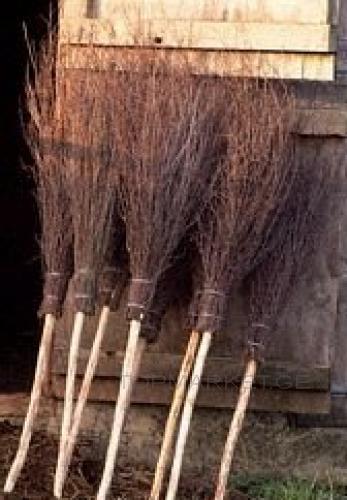 Смастерили из досок и надели поясок. И хранит посуда эта с грядки собранное лето.
Работа по учебнику страница 42
В маленьком амбаре держат сто пожаров
Согнут калачом,
Укусить нельзя
И пройти нельзя
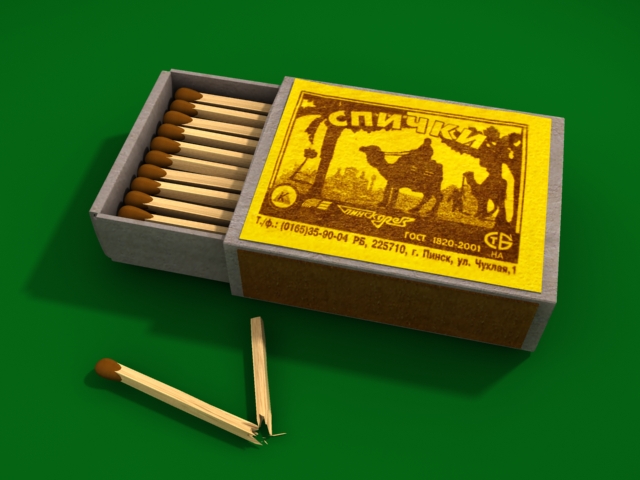 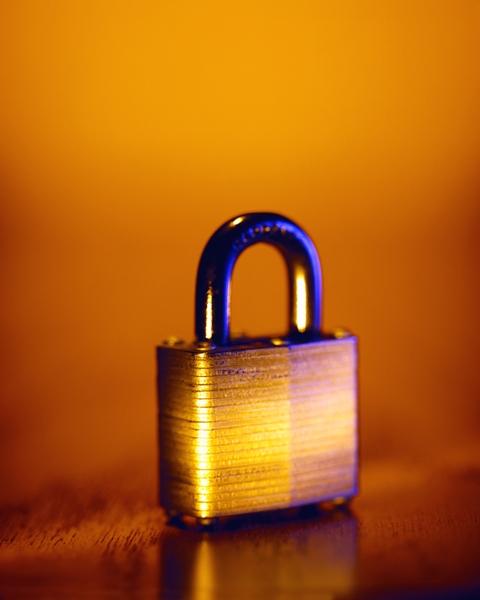 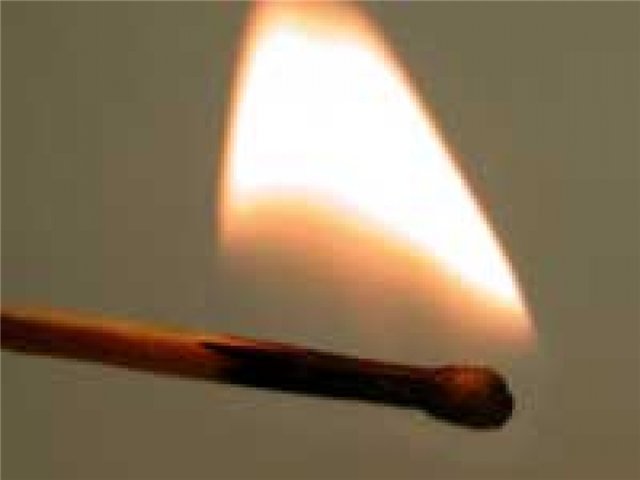